Introduction to Ayurveda
Linnea M. Axman
DrPH, MSN, FNP
RYT 200, AyurYoga 200
Ayurveda: “the science of life”
The science of longevity
Defined:
Ayur: Meaning of life

Veda: Knowledge

History
Charaka, first Ayurvedic physician (400 CE)

First Ayurvedic texts:  Charaka Samhita,  Srushruta Samhita, and Ashtanga Sangraha (6th century CE)
Note. CE = Common Era or Christian Era, believed to begin with the birth of Jesus
[Speaker Notes: First Ayurvedic texts:  Charaka Samhita (Internal Medicine), Srushruta Samhita (Surgical text), Ashtanga Sangrah (synthesis of first two books in poetry or sutras) (6th century CE)]
Ayurveda
An all encompassing holistic system of medicine
 Centered upon the health of the mind, body, and soul in an equilateral relationship that supports health, vitality, and longevity (Garre & Lad, 2012).

Established within the shad (six) darshan (visions of life), the six major systems of Indian philosophy (Tigunait, P. R., 1983)
The Tripod of Life
Body
Sharira
Mind
Manas
Soul
Atman
[Speaker Notes: Perfect health = Equilibrium of mind, body, soul]
Elements
The Sun is my eyes, the Air is my life, Space is my soul and the Earth is my body (Artha Veda 5:9:7a)
The basic pillars of Ayurveda

Five possible states of matter from which the 3 Doshas, energetic principles arise

The material things that align the relationships between matter and energy
Note. a Please refer to reference slide.
[Speaker Notes: This is some of what is meant by the famous equation E = mC2 --that mass and energy are interchangeable.
(Please see reference  page)]
The Elements and Attributes of the Three Doshas
Note. From Lad, V. (2002).  Refer to reference slide.
[Speaker Notes: Ether
Air
Fire
Water
Earth]
Why know your Dosha type
Like increases like, opposites heal
The elements and their attributes can help you to understand why a certain effect is produced. 

You can use this logic to counteract an effect with substances or activities that contain its opposite attributes, bringing balance and health
[Speaker Notes: The seers also declared that certain combinations of elements have unique physiological properties and functions in nature. Substances that are predominantly composed of Ether and Air have very dynamic properties and effects. These have come to be called "vata substances." Some substances perform digesting, metabolizing, and transforming functions and are called "pitta substances." Similarly, kapha substances are composed of water and earth elements that have the functions to support, lubricate, secrete, etc. Knowing what elements a substance is made of is important to understanding the kinds of effects it produces. These effects are sometimes described in terms of the attributes. Thus, the elements and their attributes can help you to understand why a certain effect is produced. You can use this same logic to counteract an effect with substances or activities that contain its opposite attributes, bringing balance and health. Using the elements and their attributes in this way, we have clearer understanding of the realm of cause and effect, anatomy and physiology, structure and function]
Know your Dosha type
Your constitution
https://www.ayurveda.com/pdf/constitution.pdf
Your present state
https://www.ayurveda.com/pdf/vikruti.pdf

Dosha-type Quiz 1
http://doshaquiz.chopra.com/
Dosha-type Quiz 2
http://doshaquiz.chopra.com/dosha_part2.asp
Ayurveda-Inspired Yoga Class
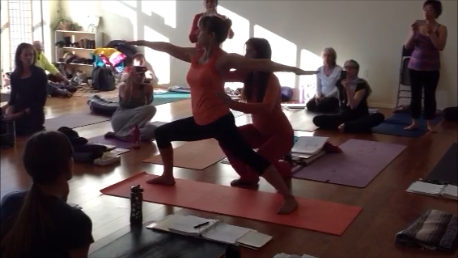 Elements of Ayurveda-Inspired Class
Sukhasana (easy) pose*

Mantra (“instrument of the mind”, a powerful sound or vibration)

Pranayama (breathing)

Chandra or Surya Namaskar (sun or moon salutations)

Asana (poses)

Dhyana (meditation) may or may not be done during savasana**

Mantra
[Speaker Notes: *May sit in chair, feet on floor
** May or may not include adjustments and/or Marma point (accupressure) with or without aromatherapy]
Fall (Vata-pacifying)Public Yoga Class
Mantra
Note. From The Mysteries of Mantra by Muz Murray
[Speaker Notes: The word Mantra in Sanskrit is derived from "Mananaat Traayate" meaning "Just by chanting (mananaat) we can protect [and heal] ourselves (traayate)". 

Recent research into the efficacy of mantras and sound therapy on our body and healing has revealed  that hormones and neurotransmitters throughout the body have distinctive vibrational sympathies.]
Breathing: Pranayama
Bellows Breath: Bhastrika (good for Kapha)
Cleansing Breath: Kapalabhati (Tridoshic)
Forceful Alternate Nostril Breathing: Anuloma Viloma (Tridoshic)
Harmonizing: Agni Sara (Tridoshic)
Bee’s Breath: Bhramari (good for Vata)
Utjayi (Tridoshic)
Cooling Breath: Sheetali and Sheetkari (good for Pitta)
Balancing Breath: Utgeet (Tridoshic)
Breath of Victory: Ujjai
Full Yogic Breath
Asana (including Namaskar)
Parivrtta Sukhasana (Seated Easy Twist)
Durga Go (Cat-Cow)
Tadasana (Mountain)
Chandra or Surya Namaskar (Sun or Moon Salutations )
Utkatasana (Fierce pose)
Virabadrasana II (Warrior II)
Utthita Trikonasana (Triangle)
Tadasana
Uttanasana (Forward Fold)
Durga Go
Dandasana (Staff)
Ardha Matsyendrasana (Seated Twist/Half Lord of Fishes)
Virasana (Hero)
Ustrasana (Camel)
Virasana
Dandasana
Naukasana (Boat)
Panchimotanasana (Wind relieving pose)
Savasana (Corpse pose)
Meditation (during Savasana)
So Hum: “I am that”

Empty Bowl (Pitta)

Guided Yoga Nidra (Vata)

Candle or Ghee lamp gazing

Walking meditation(Kapha)
References
Bloomfield, M. (1897). Hymns of the Atharva-Veda: Together with Extracts from the Ritual Books and the Commentaries, Volume 1  (Google eBook). Retrieved from http://books.google.com/books?id=lJQuAAAAYAAJ&dq=Artha+veda+5:9:7&source=gbs_navlinks_s
Chopra, D. (2011). Dosha-type quiz. The Chopra Center for Wellbeing. Retrieved from http://doshaquiz.chopra.com/
Dick, M. (2011). The ancient ayurvedic writings. The Ayurvedic Institute. Retrieved from https://www.ayurveda.com/online_resource/ancient_writings.html
Garre, M. & Lad, V. (2012). AyurYoga© fundamentals. The Ayurvedic Institute, Albuqurque, NM.
Lad, V. (2002). The elements and attributes of the three Doshas The Ayurvedic Institute. Retrieved from https://www.ayurveda.com/online_resource/doshas_elements_attributes.html
Murray, M. (2014). The Mysteries of Mantra: Transformation by Conscious Sound. Retrieved from http://www.mantra-yoga.com/mantra.htm
Paul, R. (2006). The yoga of sound. New World Library: Navato, CA.
Sharma, A. & Singh, R. (2014). Educational stress in adolescents: Chanting mantras as a powerful coping strategy.  Global Journal of Human Social Science Research. 14: 1-A.
Tigunait, P. R. (1983). Seven systems of Indian philosophy. Honesdale, PA: Himalayan Institute Press.